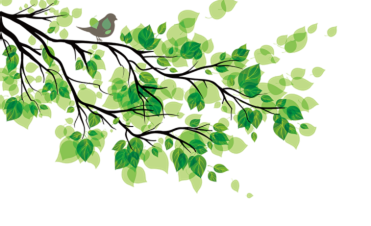 SỞ GIÁO DỤC VÀ ĐÀO TẠO HÀ TĨNH
CHÀO MỪNG QUÝ THẦY CÔ VỀ DỰ GIỜ TIẾT HỌC TIẾNG VIỆT LỚP 3A6
.
Giáo viên: Hoàng Thị Liên
Đơn vị: Trường Tiểu học Ngô Đức Kế
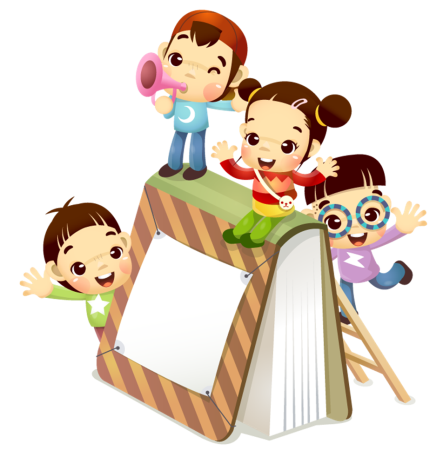 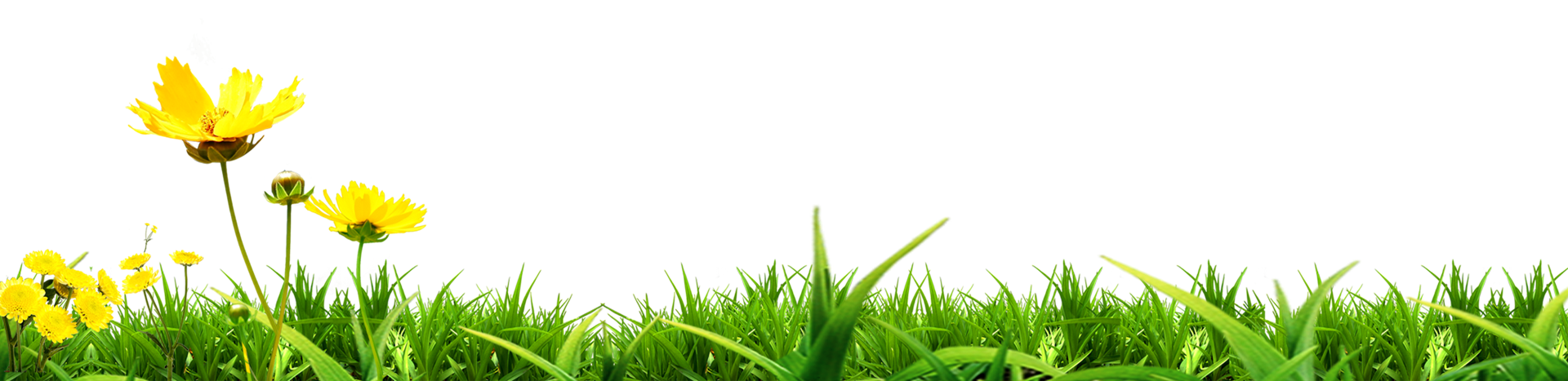 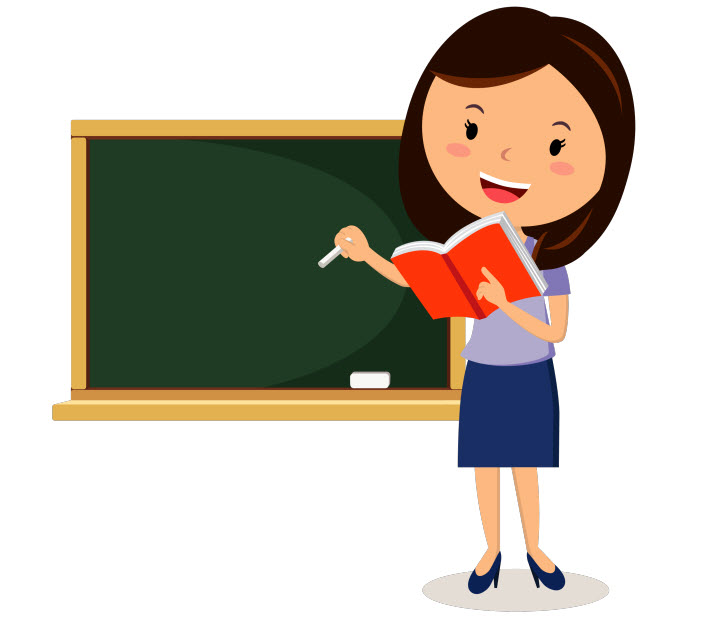 KHỞI ĐỘNG
Luyện tập
Bài tập 1. Những câu nào trong bài đọc là lời nói của nhân vật? Dấu câu nào cho em biết điều đó?
Thăng Long! Mục tiêu phía trước, 12 cây.
Thăng Long nghe rõ!
Xin phép công kích.
Cho công kích!
Cháy rồi! Nó nhảy dù!
Thăng Long nghe rõ! - Tiếng Sáu đanh gọn trả lời.

- Cháy rồi! Nó nhảy dù! - Tiếng Sáu reo liên tiếp.
Bài tập 2. Chọn dấu câu phù hợp để thay        trong câu dưới đây:
Câu chuyện Trận đánh trên không phản ánh một mặt trận lần đầu tiên xuất hiện trong lịch sử bảo vệ Tổ quốc của nhân dân ta        mặt trận trên cao.
2. Chọn dấu câu phù hợp để thay        trong câu dưới đây:
Câu chuyện Trận đánh trên không phản ảnh một mặt trận lần đầu tiên xuất hiện trong lịch sử bảo vệ Tổ quốc của nhân dân ta: mặt trận trên cao.
Bài tập 3. Chuyển câu trong dấu ngoặc kép thành lời nói trực tiếp được đánh dấu bằng dấu gạch ngang:
Lương gọi: “Báo cáo Trường Sơn, Hai Mươi Hai đã nhảy dù.”.
                                                                                         NGUYỄN ĐÌNH THI
Bài tập 3. Chuyển câu trong dấu ngoặc kép thành lời nói trực tiếp được đánh dấu bằng dấu gạch ngang:
TRÒ CHƠI Ô CHỮ BÍ MẬT
1
1
2
2
3
3
4
4
5
5
6
6
Câu 4: Dấu gì dùng kết hợp với dấu hai chấm để đánh dấu lời nói trực tiếp?
( Ô chữ gồm 8 chữ cái)
Câu 1: Khi viết lời nói trực tiếp dấu gạch ngang được đặt ở đâu?
( Ô chữ gồm 7 chữ cái)
Câu 5: Trong bài đọc “Trận đánh trên không” tinh thần chiến đấu của các chiến sĩ như thế nào?
( Ô chữ gồm 8 chữ cái)
Câu 2: Dấu gì báo hiệu phía sau là bộ phận giải thích?
( Ô chữ gồm 7 chữ cái)
Câu 6: Dấu gì dung để kết thúc một câu?
		( Ô chữ gồm 7 chữ cái)
Câu 3: Tên một nhân vật trong bài đọc “Trận đánh trên không”?
( Ô chữ gồm 8 chữ cái)
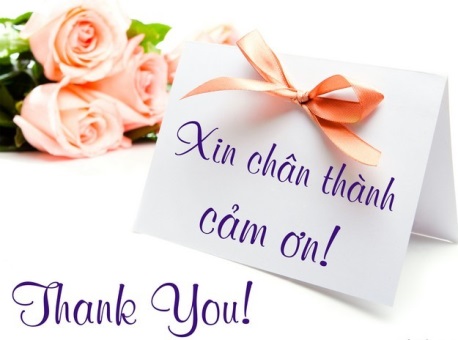